Katecheza 12
Pan Jezus wybiera świętego Piotra na swego zastępcę.T. 52
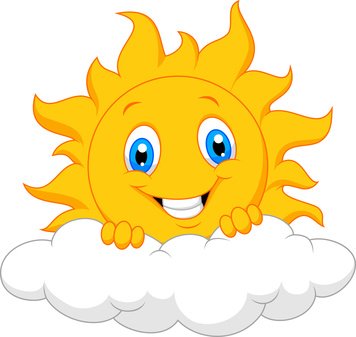 1. Witam Was bardzo serdecznie.
2. Obejrzyj prezentację o Św. Piotrze.
3. Zapisz temat katechezy w zeszycie.
4. Wykonaj zadanie. 
5. Obejrzyjcie filmik z youtuba.
6. Wykonajcie zadanie. Prace wyślijcie do mnie. 
Życzę miłej pracy. Szczęść Boże! Monika Piwowarczyk
O czym powinien pamiętać dobry opiekun?
Aby opiekować się  chorymi
Aby z nimi dużo rozmawiać
Aby ich  pocieszać
Aby bawić się z nimi
Aby zaprowadzić dziecko do szkoły
Aby pomagać w codziennych obowiązkach
Aby okazywać miłość i9 dobro bliźniemu
Piotr nad Jeziorem Galilejskim
Piotr   rybak, apostoł
Urodził się w Betsaidzie, mieszkał w Kafarnaum.
Był rybakiem. 
Syn Jana (Jona), brat Andrzeja. 
Pan Jezus powołał go nad Jeziorem Galilejskim, kiedy nauczał z Jego łodzi.
Był skłonny do gniewu.
Zachwiał się w wierze. Trzykrotnie zaparł się Jezusa.
Pan Jezus ustanowił na ziemi swoim zastępcą Piotra.
„Powiedział mu po raz trzeci: czy kochasz Mnie? Zasmucił się Piotr, że mu po raz trzeci powiedział: Czy kochasz Mnie? I rzekł do Niego: Panie, Ty wszystko wiesz, Ty wiesz, że Cię kocham. Rzekł do niego Jezus: Paś owce moje!
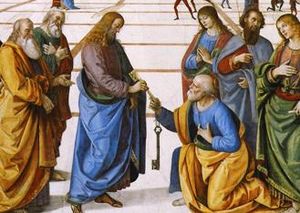 Św. Piotr z kluczami
Klucze są     symbolem władzy papieża nad całym kościołem.
Poleceniem: „Paś owce moje” Pan Jezus uczynił Piotra swoim zastępcą. Po śmierci Piotra wybrano jego następcę i tak jest do dzisiaj. Każdy papież , czyli OJCIEC ŚWIĘTY, prowadzi nas do Boga jako następca Piotra.
Ojciec Święty Jan Paweł II papież Polak
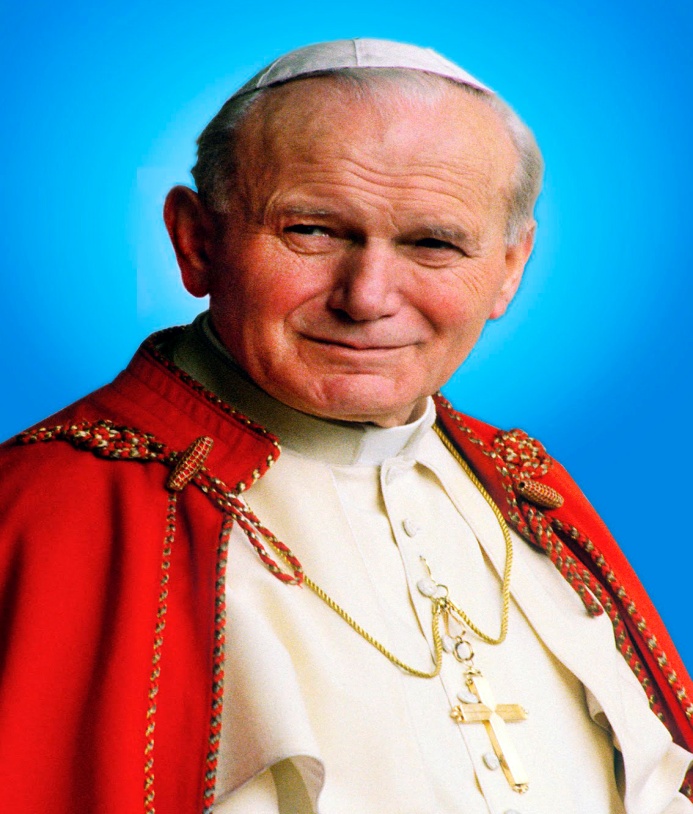 Obecny papież Franciszek
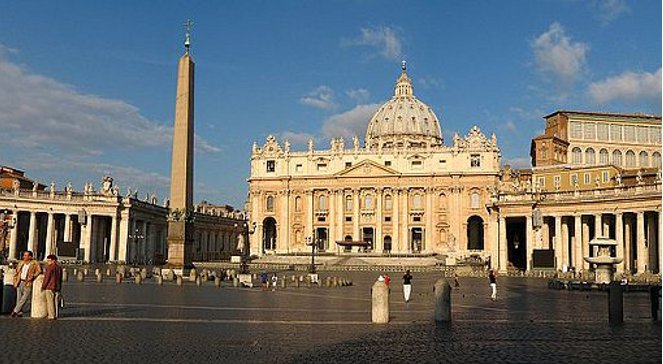 OKNO PAPIESKIE
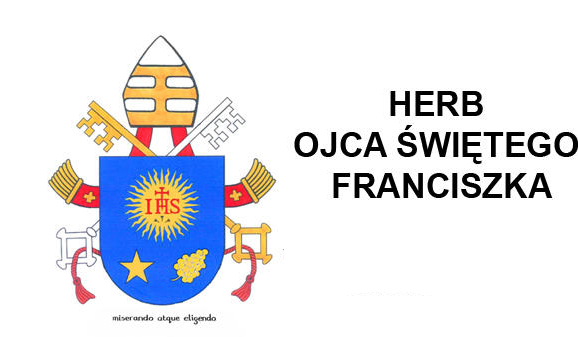 CHORĄGIEWKI PAPIESKIE
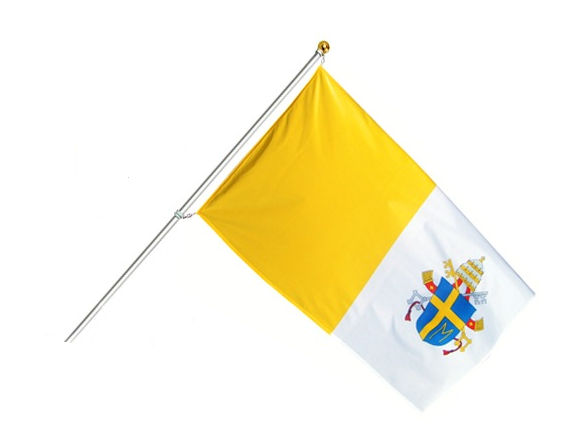 Obejrzyj film o św. Piotrze
Święty Piotr Apostoł - z serii „O Świętych dla dzieci" (Wyd. PROMYCZEK)

https://www.youtube.com/watch?v=88YDmencgoo
A teraz zaśpiewaj: Bożą miłość w sercu mym dzisiaj mam,
Tą miłością coraz bardziej kocham Cię.
W Tobie widzę też wspaniałość Króla chwał,
Bo miłość Bożą w sercu mym dzisiaj mam.

https://www.youtube.com/watch?v=irfTJpBtYLw
Zadanie dla dzieci
A. Przepisz do zeszytu wyrazy w dwóch kolumnach i połącz wyrazy w pary różnymi kolorami. 
Sieci                             uczeń  Jezusa
Kafarnaum                  rybak    
 jezioro                         miasto urodzin Piotra 
 Piotr                            miasto, w którym                                       mieszkał   Piotr     
Betsaida                       Galilejskie
B. Pokoloruj świętego Piotra w katechizmie t.52